EXCERSISE
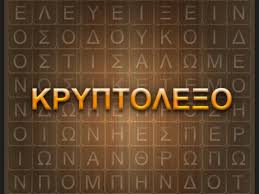